«ТрастМед»
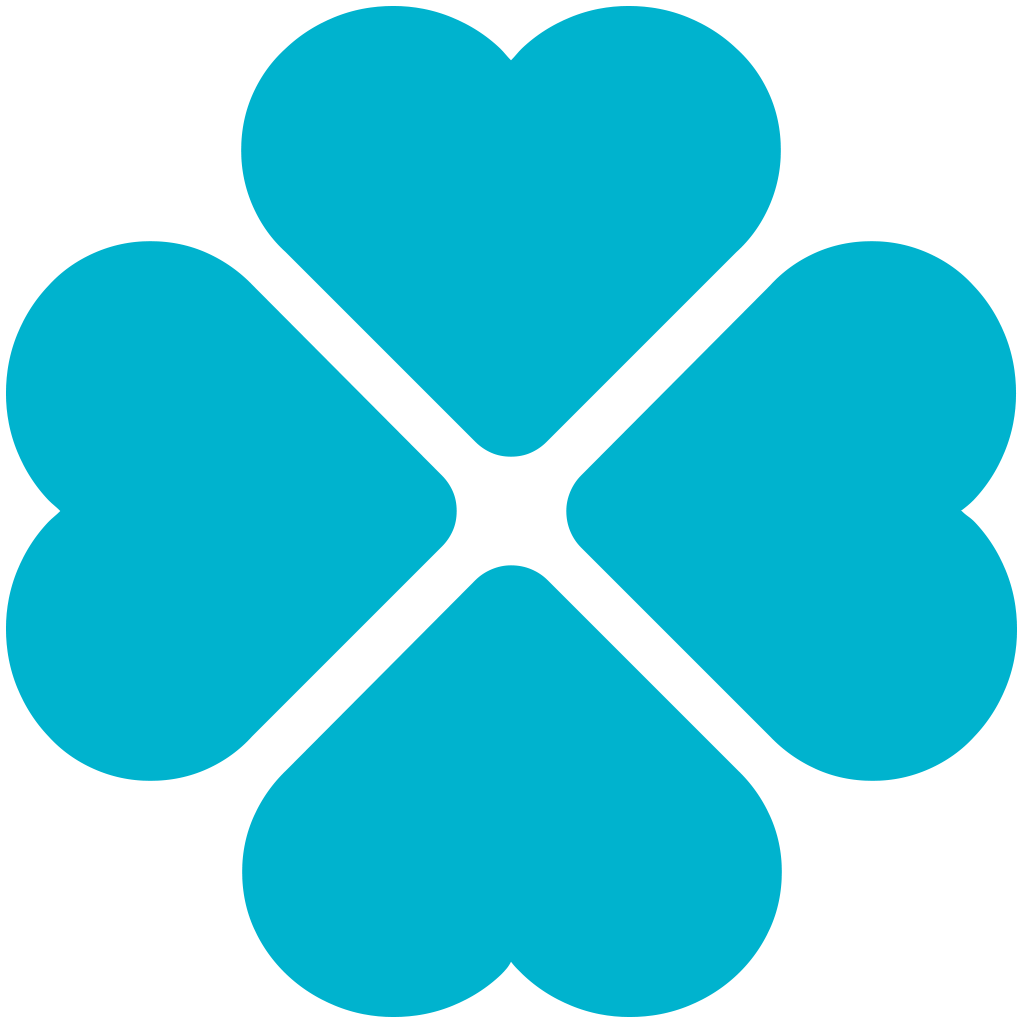 медицинская 
информационная
система
ТрастМед:  Электронная справка
медицинские справки
в электронном виде
Единая цифровая платформа
регионального здравоохранения
Личный кабинет
пациента
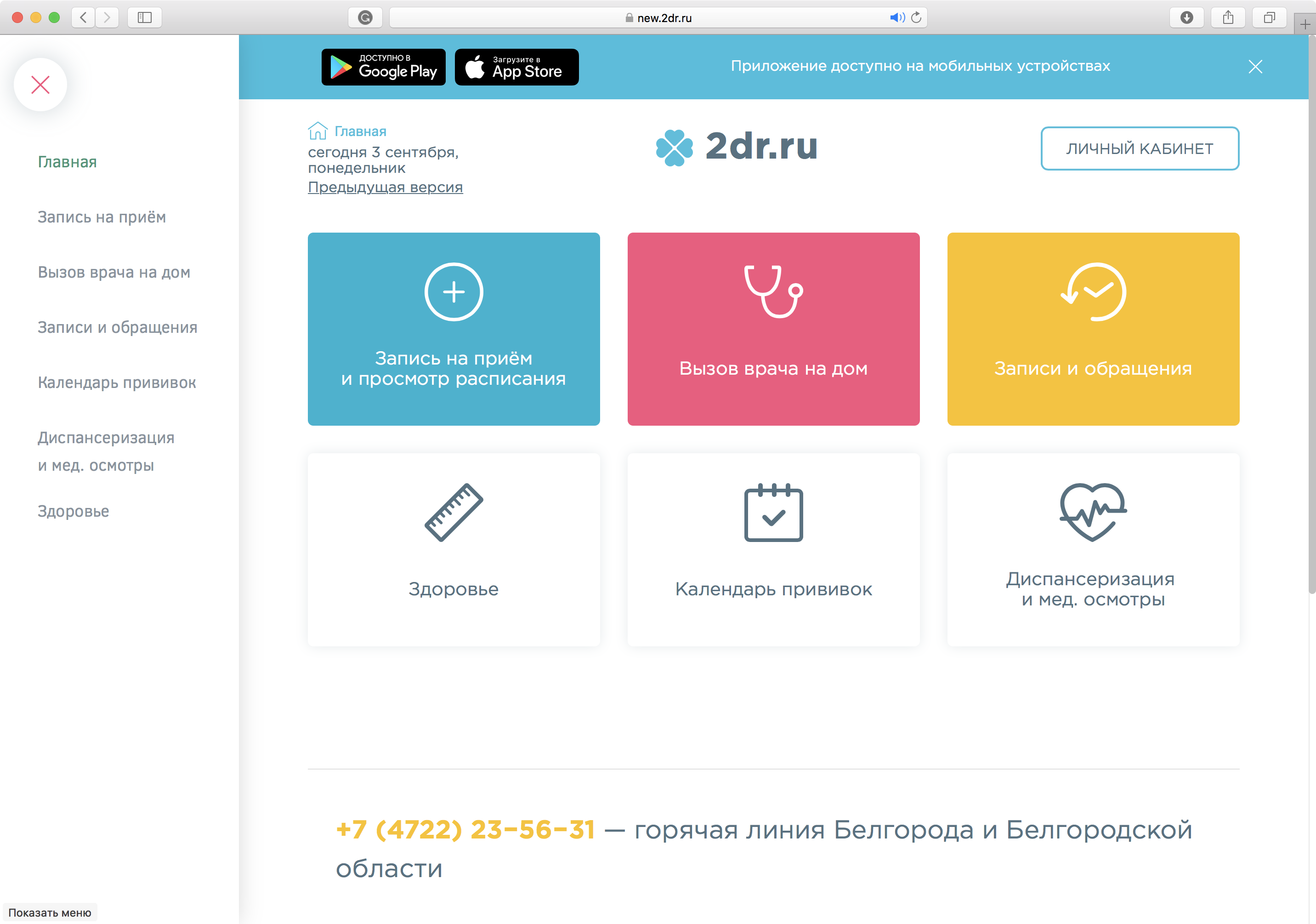 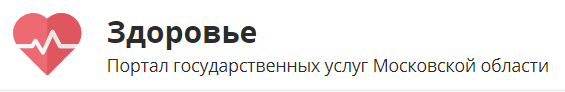 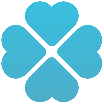 2dr.ru
Доступ к электронным медицинским документам
Оформление заявки на формирование электронного медицинского документа (справки в электронном виде)
[Speaker Notes: Веб-сервис для записи на приём к врачу, ведения журнала здоровья, прохождения диспансеризаций и медицинских осмотров]
Процесс заказа и оформления справки
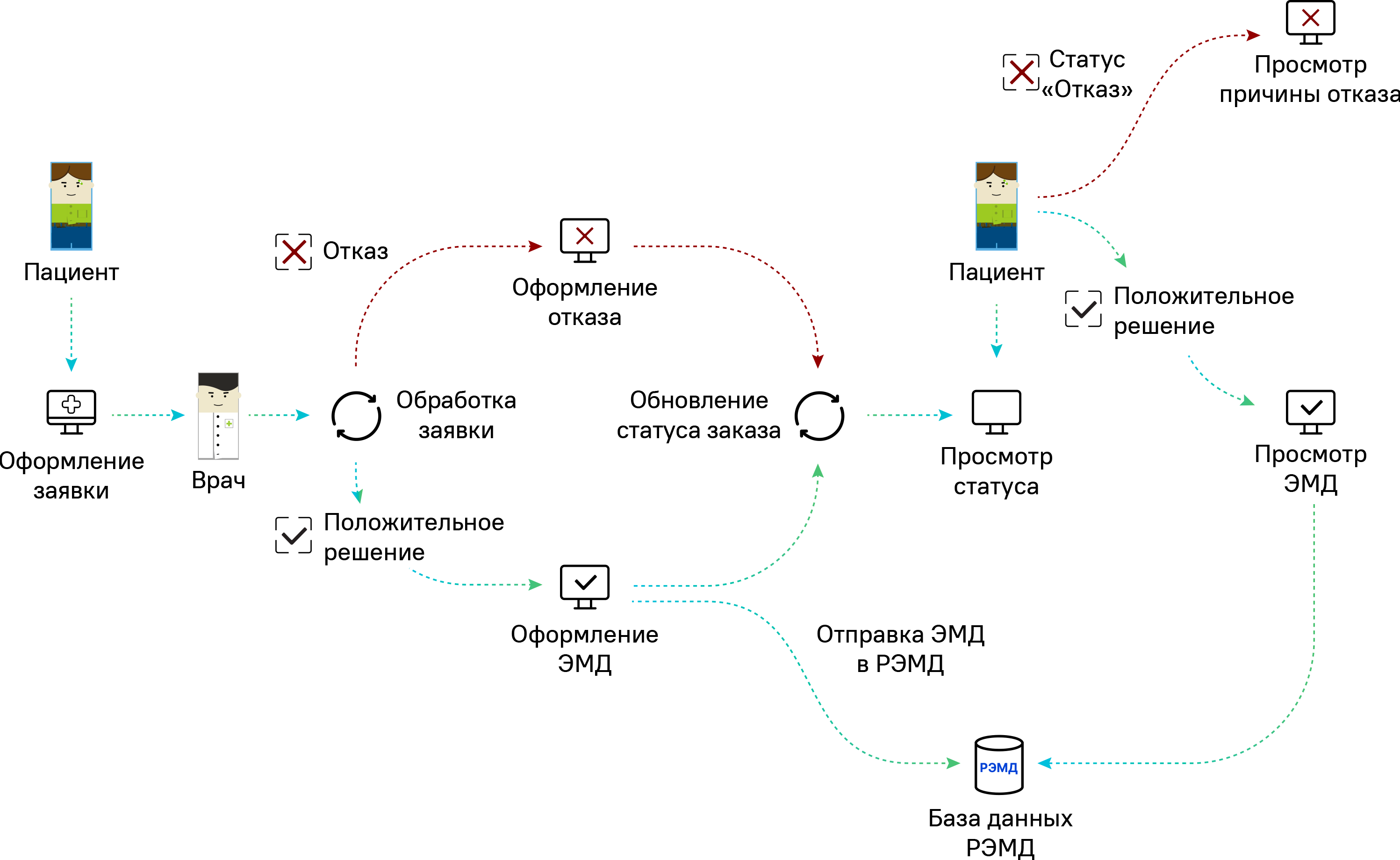 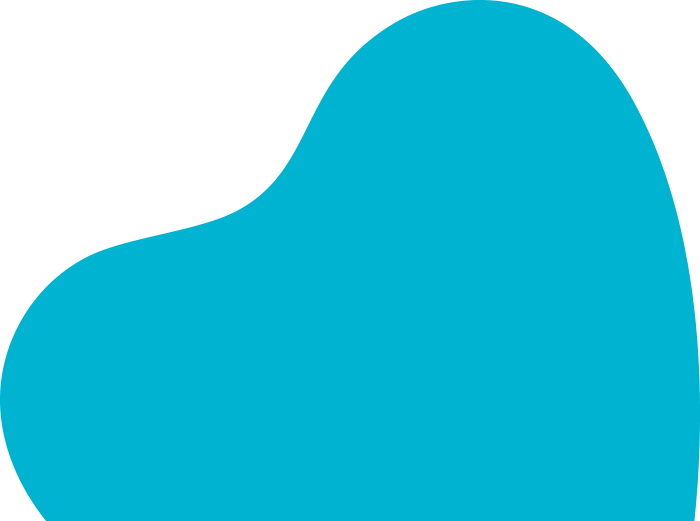 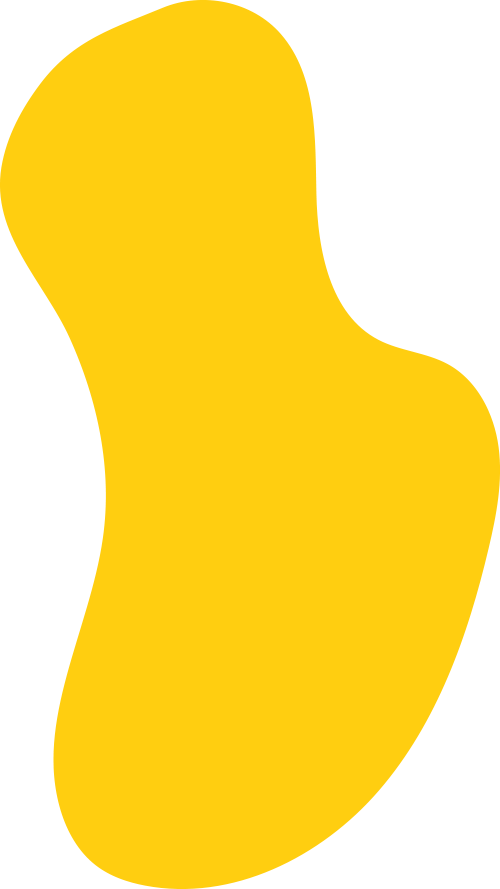 [Speaker Notes: Веб-сервис для записи на приём к врачу, ведения журнала здоровья, прохождения диспансеризаций и медицинских осмотров]
Обработка заявок
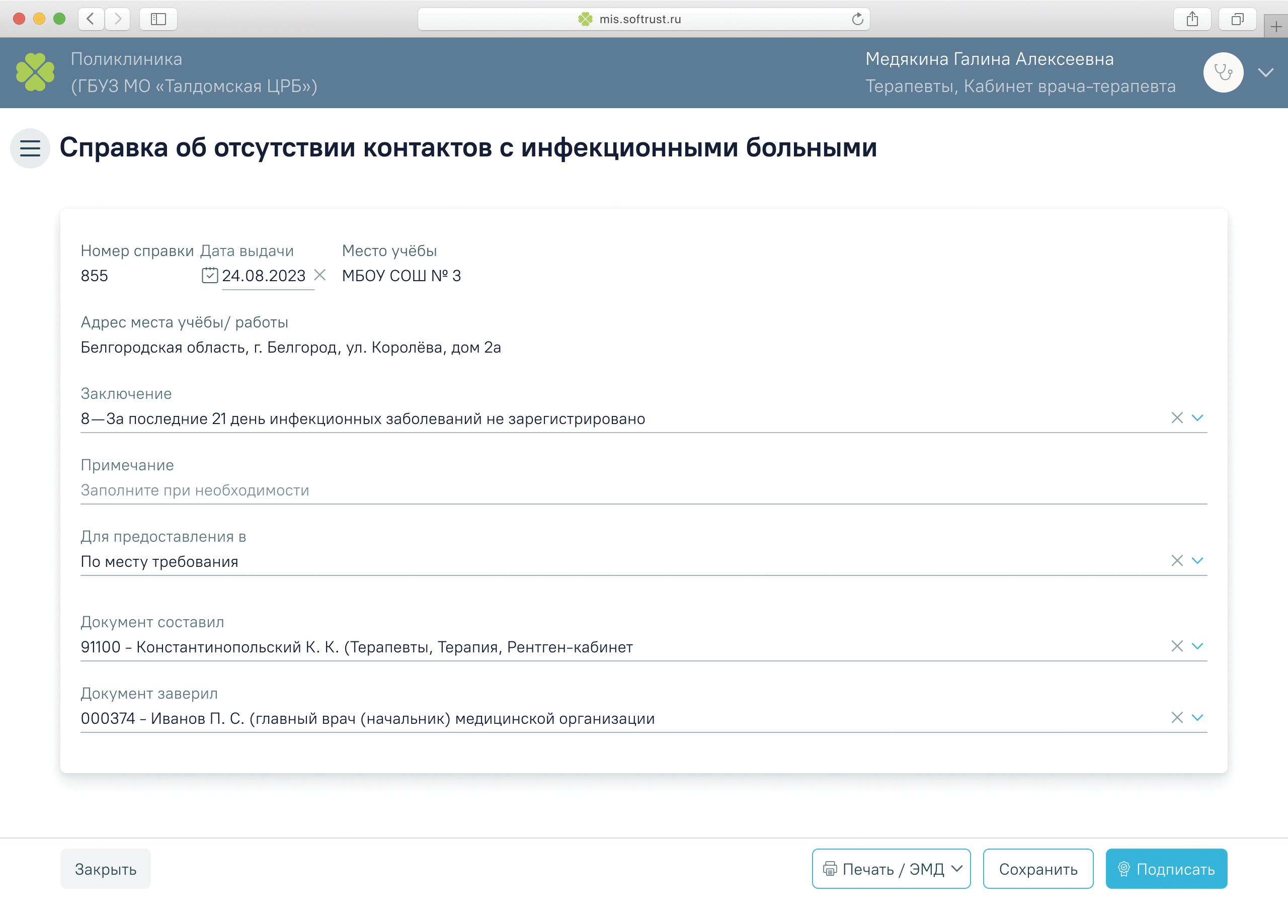 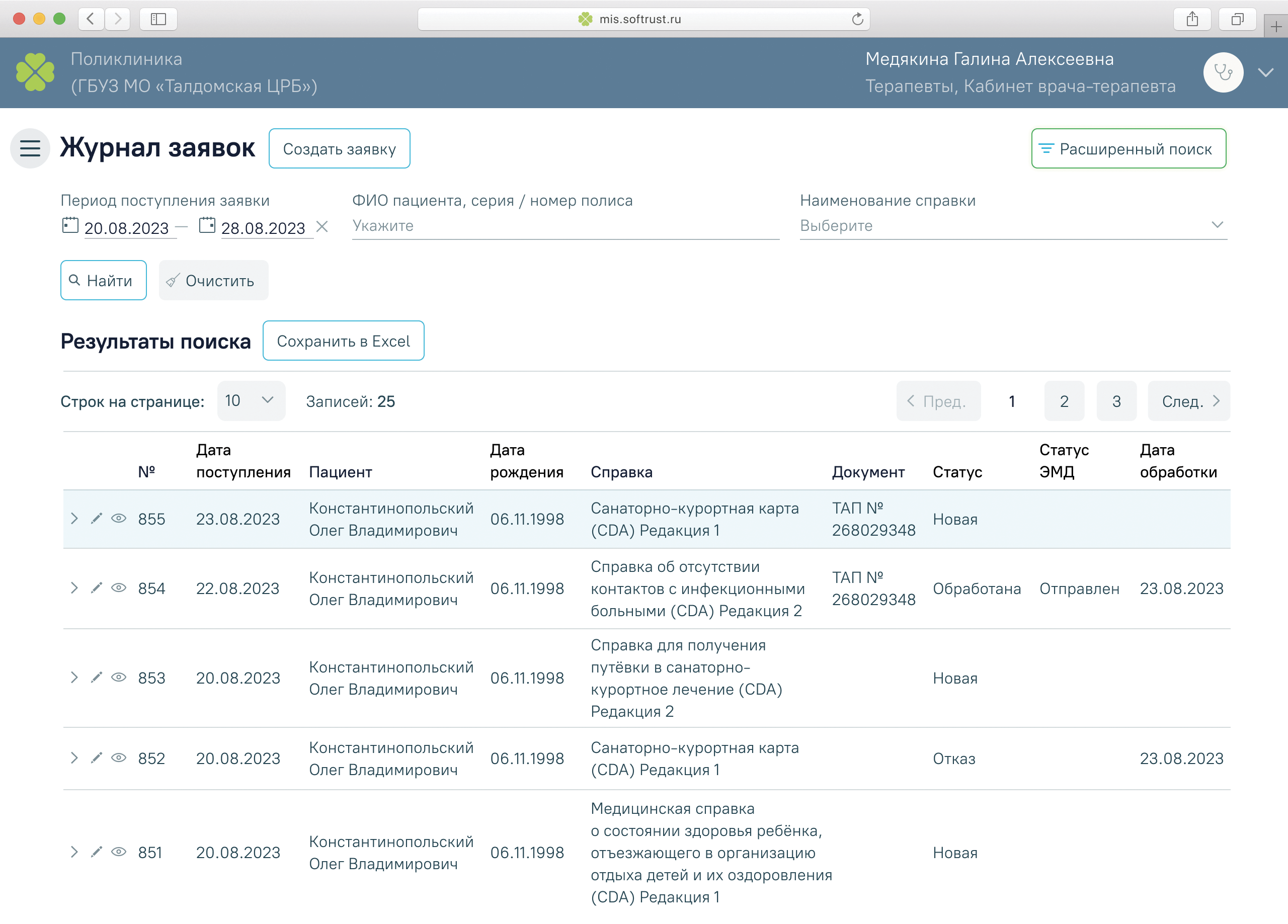 Обработка заявок на электронную справку
Формирование электронной медицинской справки
[Speaker Notes: Веб-сервис для записи на приём к врачу, ведения журнала здоровья, прохождения диспансеризаций и медицинских осмотров]
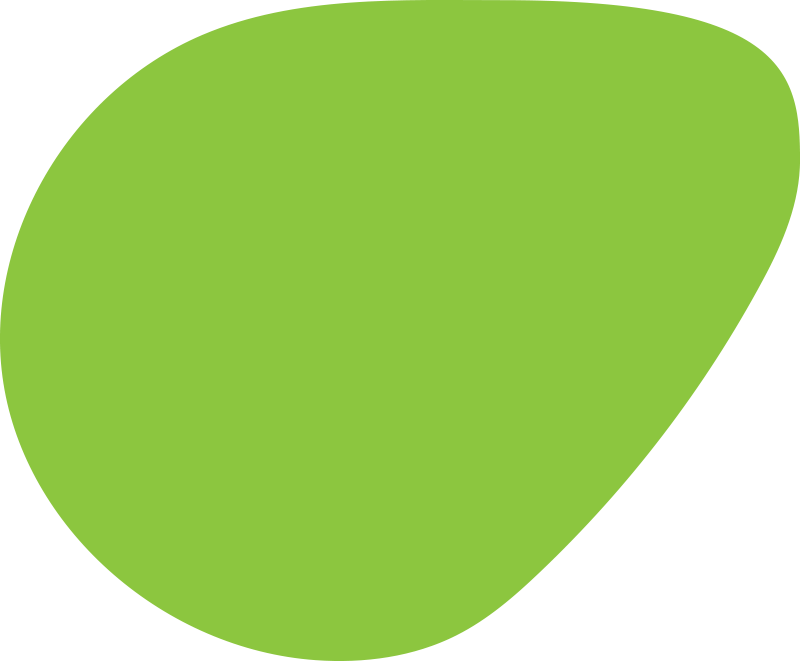 Справки в электронном виде
Оформление медицинских заключений и справок в электронном виде в соответствии с требованиями:
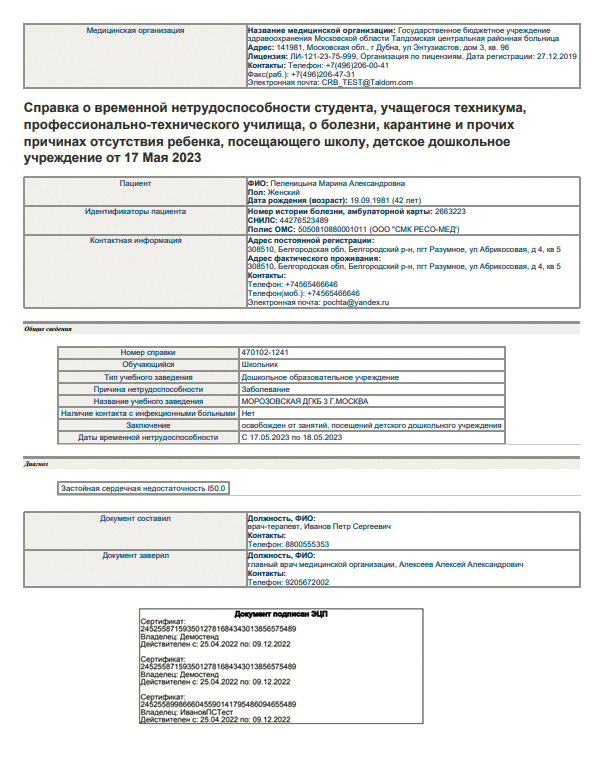 Приказа Министерства здравоохранения РФ от 14 сентября 2020 г. № 972н «Об утверждении Порядка выдачи медицинскими организациями справок и медицинских заключений»
Приказа Министерства здравоохранения РФ от 15 декабря 2014 г. N 834н «Об утверждении унифицированных форм медицинской документации, используемых в медицинских организациях, оказывающих медицинскую помощь в амбулаторных условиях, и порядков по их заполнению»
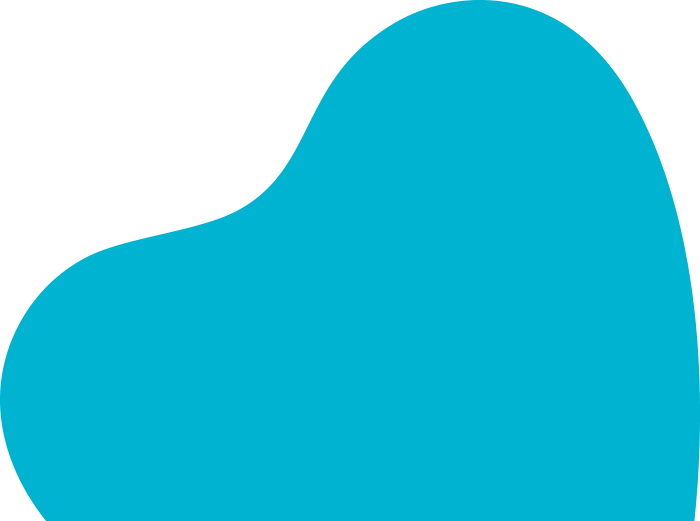 [Speaker Notes: Веб-сервис для записи на приём к врачу, ведения журнала здоровья, прохождения диспансеризаций и медицинских осмотров]
Лучшие региональные практики
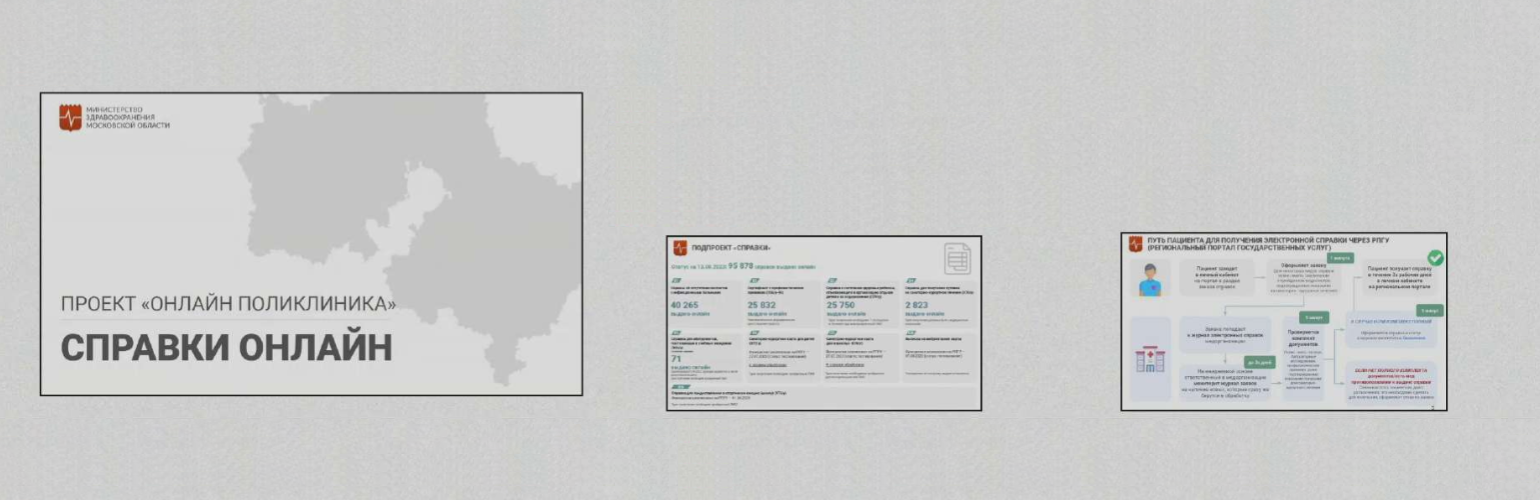 16.08.2023 на еженедельном совещании с регионами-участниками пилотного проекта представлен опыт Московской области по работе с электронными медицинскими документами (справки-онлайн)
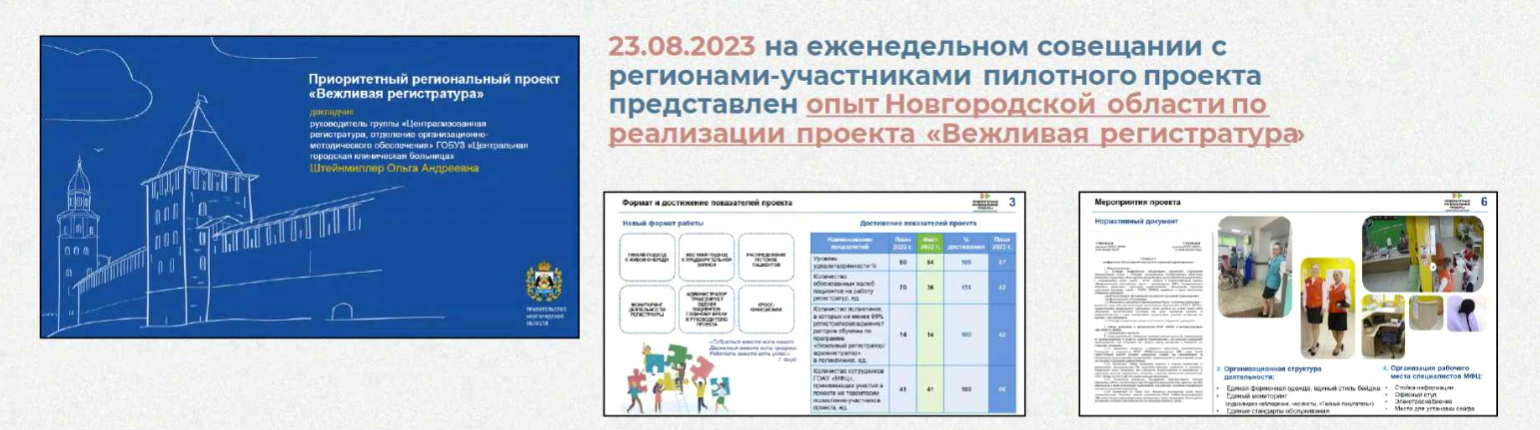 [Speaker Notes: Веб-сервис для записи на приём к врачу, ведения журнала здоровья, прохождения диспансеризаций и медицинских осмотров]
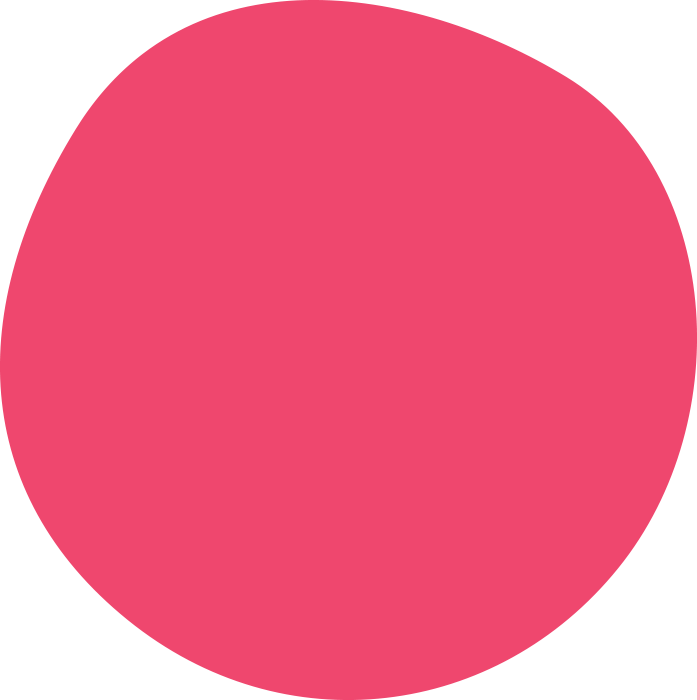 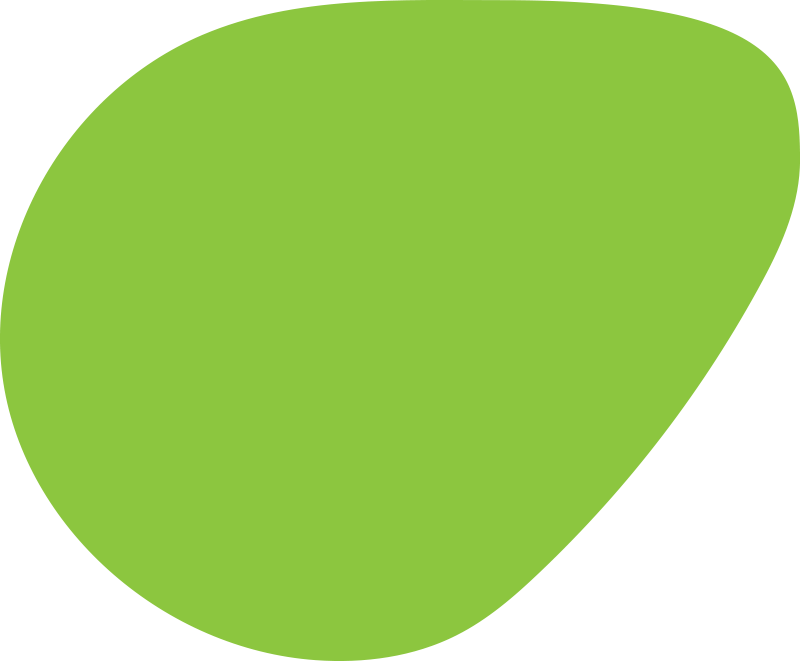 Сделано в компании «СофТраст»
Благодарим за внимание!
Адрес:
ул. Королёва, дом 2а, корпус 2, 4 этаж
г. Белгород, Россия, 308034

www.softrust.ru, www.2dr.ru  

Телефоны:
+7 (4722) 58–52–01
+7 (4722) 58–52–02

Электронная почта: 
mail@softrust.ru
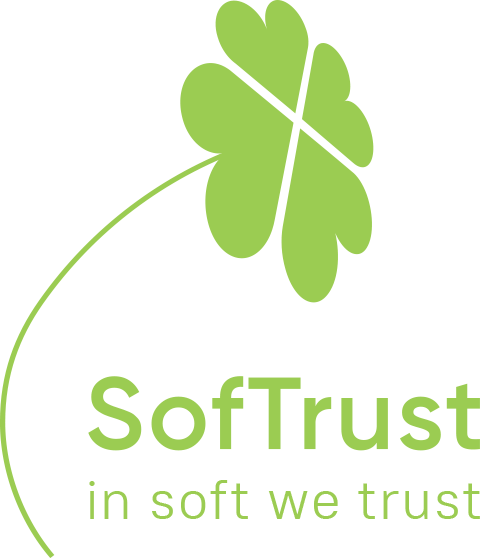 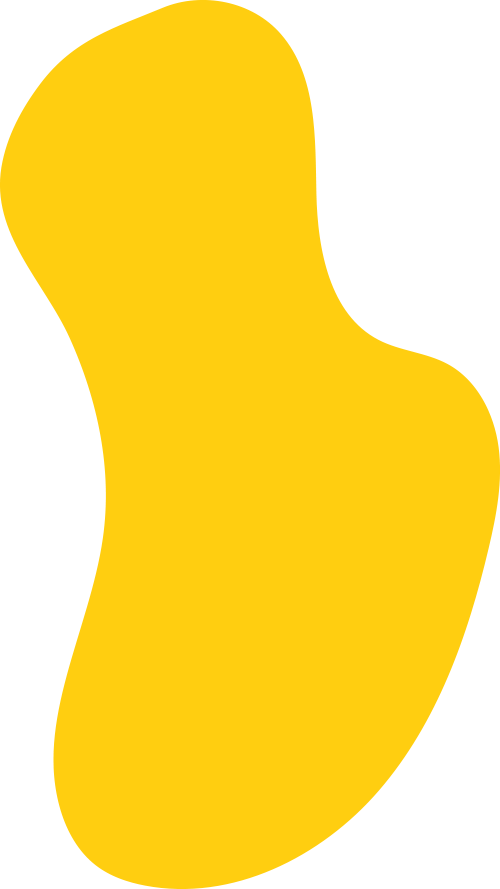 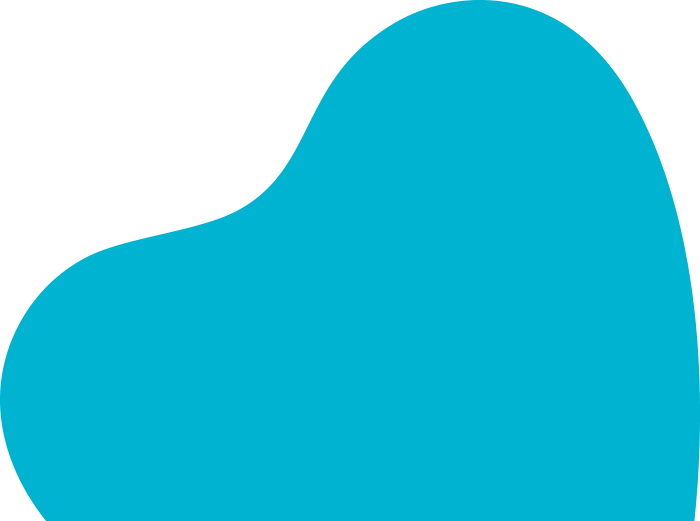